Mjesečeva staza
Aleksandar Buinac
OŠ Viktorovac, Sisak
Opći astronomski podaci o Mjesecu
Udaljenost u apogeju – 406 700 km
Udaljenost u perigeju – 356 400 km
Izduženost (ekscentricitet) staze – 0,0549
Nagib staze prema ekliptici – 5° 9´
Nagib osi rotacije prema stazi – 1°32´
Period rotacije – 27,32 d
Siderički period – 27,32d
Sinodički period – 29,53d
Mjesec
Mjesečeva rotacija je izjednačena s revolucijom
Uvijek vidimo istu stranu Mjeseca
Mjesec se okrene oko svoje osi u istom smjeru i u isto vrijeme u koje se okrene oko Zemlje
Veza sideričkog i sinodičkog perioda
Sinodički mjesec 29d 12h44min 3s
Siderički mjesec
27d7h43min 11s
27°
Putanja Mjeseca
Putanja Mjeseca
Putanja Zemlje
Nagib Mjesečeve staze u odnosu na ekliptiku
Mjesečeva staza u odnosu na ekliptiku
Mjesec u perigeju i apogeju
Apogej
Perigej
Libracija Mjeseca
Cilj istraživačkog rada
Pratiti Mjesečevo gibanje među zvijezdama
Mjeriti kutne udaljenosti između Mjeseca i dvije ili tri najsjajnije zvijezde
Ucrtati položaj Mjeseca na karti neba
Usporediti položaje dobivene promatranjem i položaje Mjeseca prema službenom astronomskom godišnjaku
Utvrditi pravilnosti kretanja
Izvesti zaključak
Mjerenje kutnih udaljenosti pomoću astronomskih grablji
Obrazac za praćenje
Položaj Mjeseca na karti neba
Kutne udaljenosti Mjeseca i triju zvijezda
16. 10. 2013.
19. 10. 2013.
22. 10. 2013.
25. 10. 2013.
28. 10. 2013.
31. 10. 2013.
8. 11. 2013.
11. 11. 2013.
14. 11. 2013.
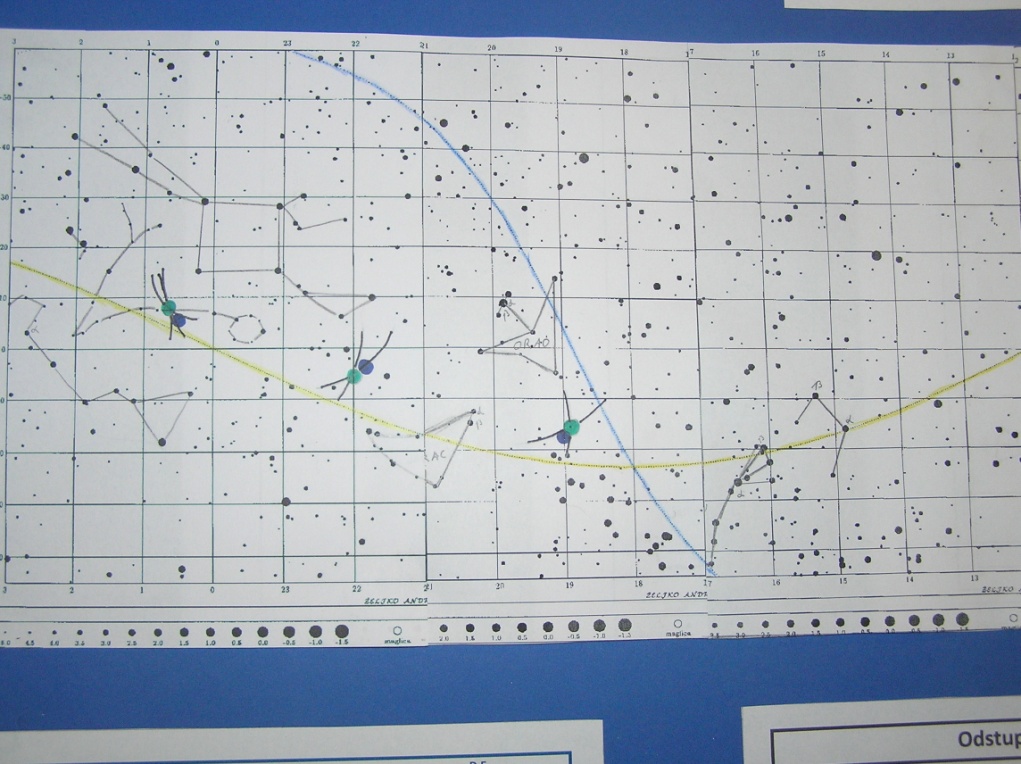 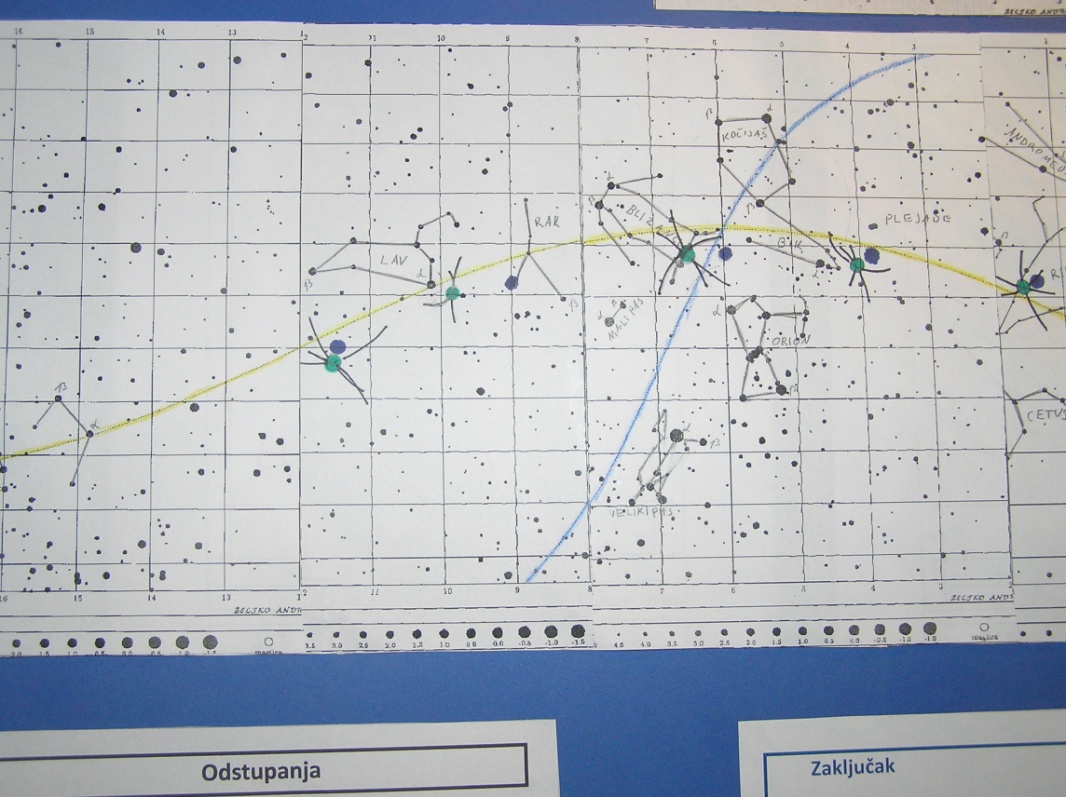 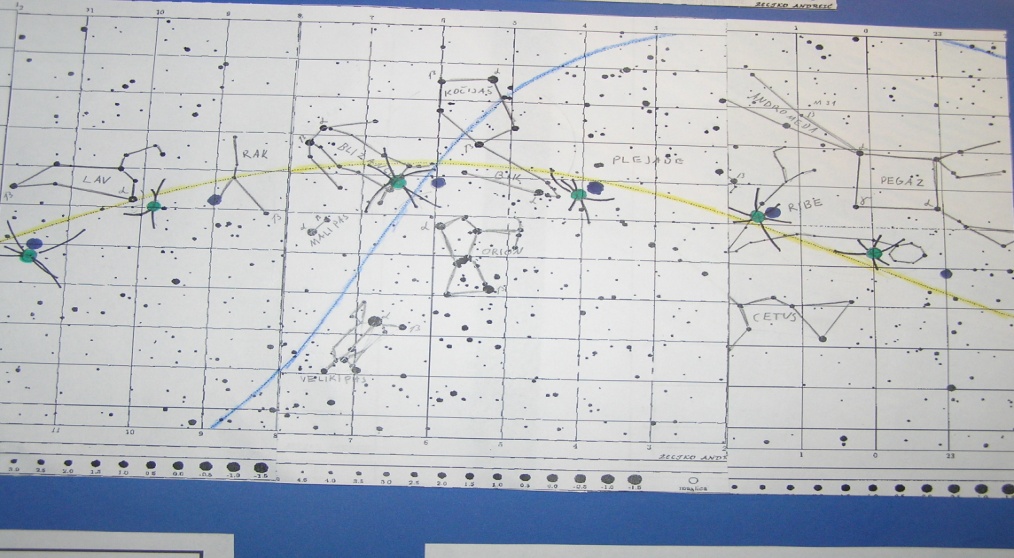 Mjesečeva staza na ekliptici – Mjesec prolazi kroz 13 zviježđa zodijaka
D.E. engl. declination , deklinacija ili kutna udaljenost nebeskog tijela od nebeskog ekvatora
“nebeske paralele”
R.A. engl. right ascension, rektascenzija 
“nebeski meridijani”
Odstupanja  u položaju Mjeseca
Zaključak
1. Mjesec se uvijek giba uz ekliptiku 
Prividno tijekom jednog kalendarskog mjeseca prođe kroz sva zviježđa zodijaka
U svakom se zviježđu nalazi otprilike 3dana
Njegov put je blago valovit u odnosu na ekliptiku
 Dnevno  se pomakne za oko  13°